Line Encoding
:2- Polar RZ
With random number data
:Polar RZ
Change the Binary number generator parameter as in NRZ
Change the Pulse Generators as following:
Polar RZ:
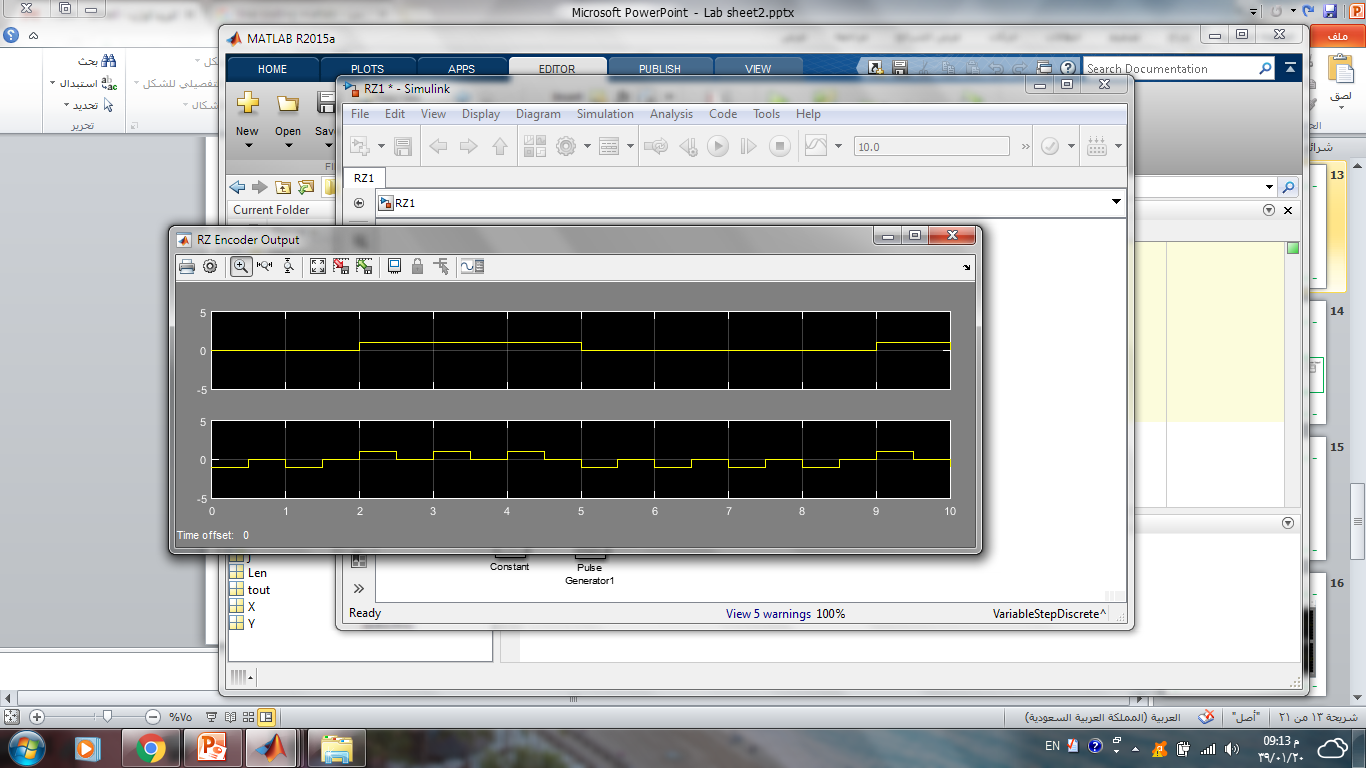 Polar RZ with Decoder:
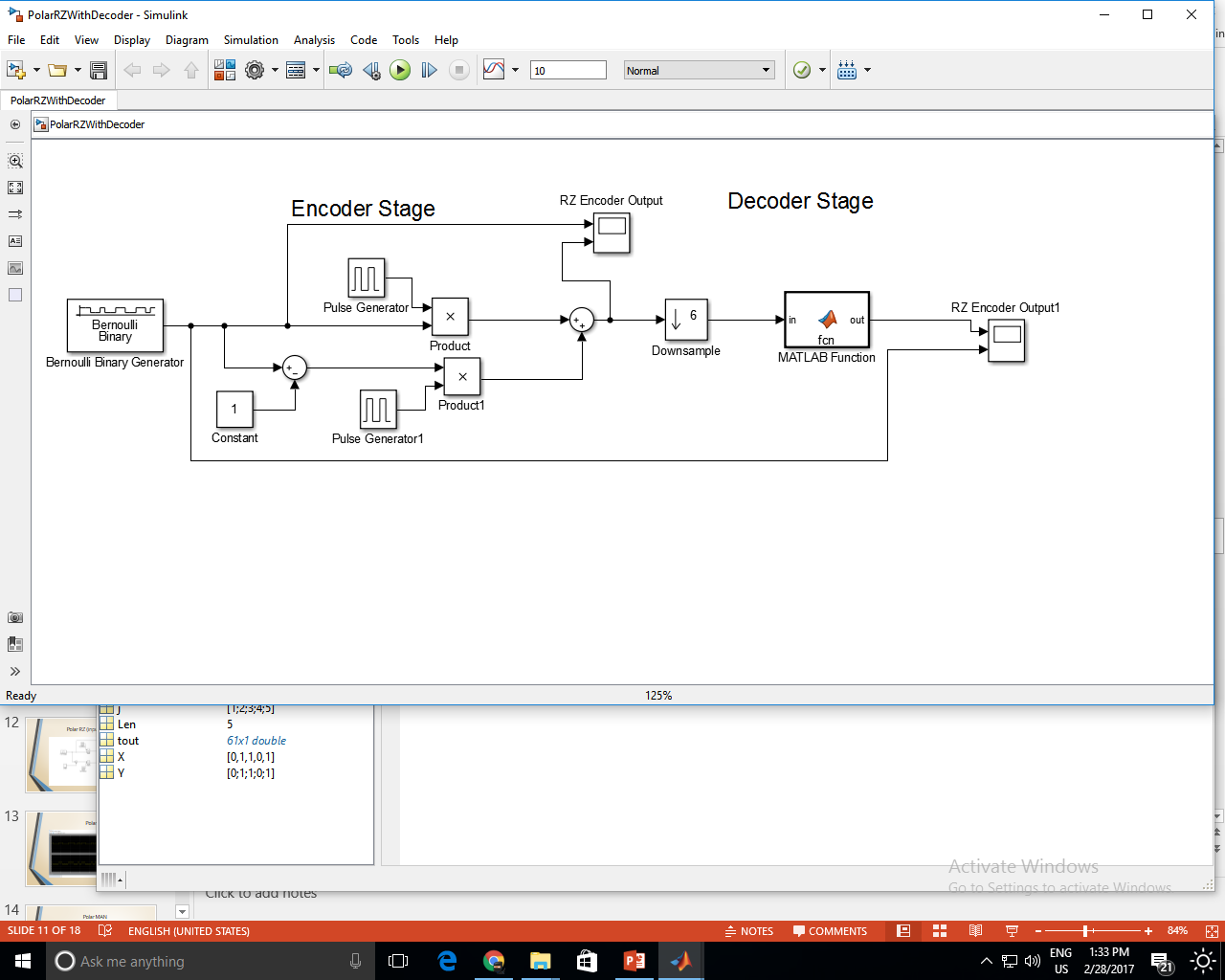 Polar RZ:
Data input from the user
Polar RZ:
3- Polar MAN:
With random number data
3- Polar MAN:
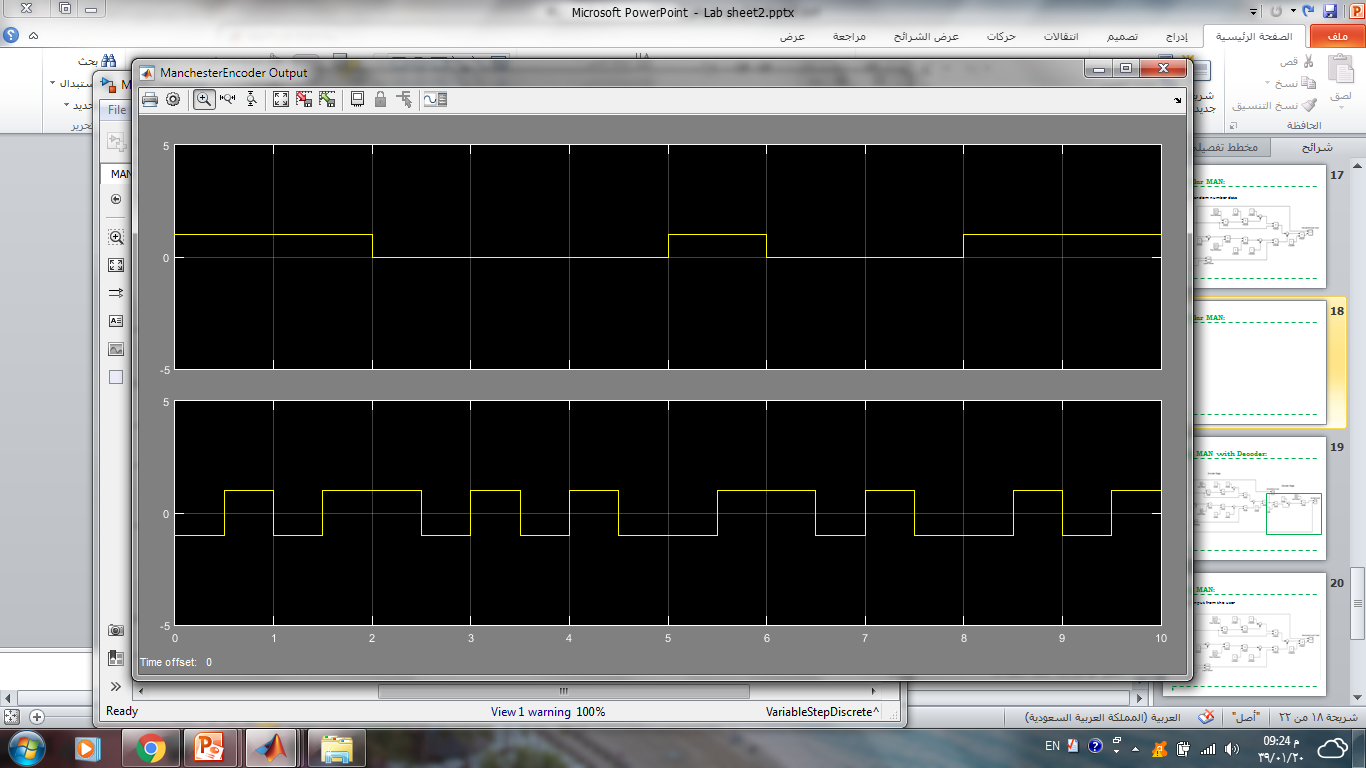 Polar MAN with Decoder:
Polar MAN:
Data input from the user
Polar MAN: